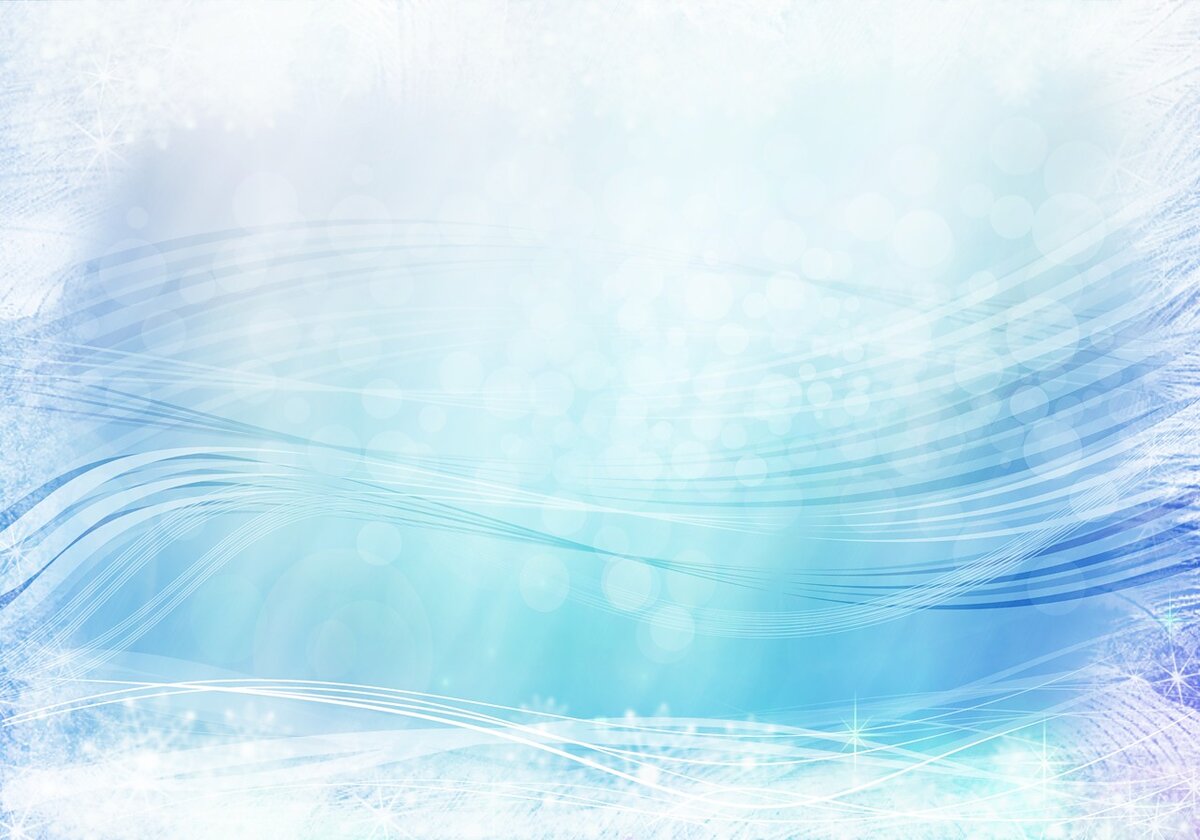 Муниципальное бюджетное дошкольное образовательное учреждение детский сад «Рыбка»
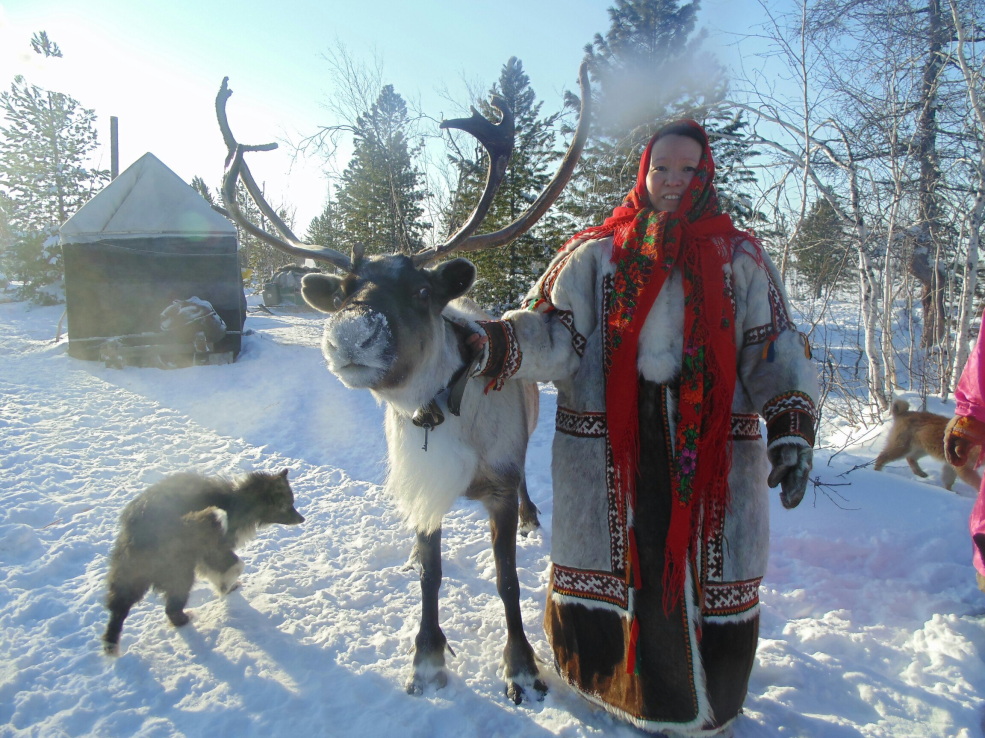 Радуга узоров
встреча с родителями
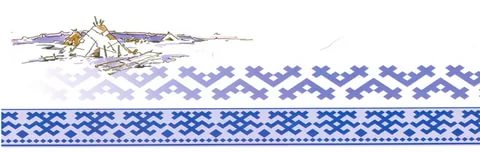 Салиндер Жанна Анатольевна,
 воспитатель
п.Тазовский, 2020 г.
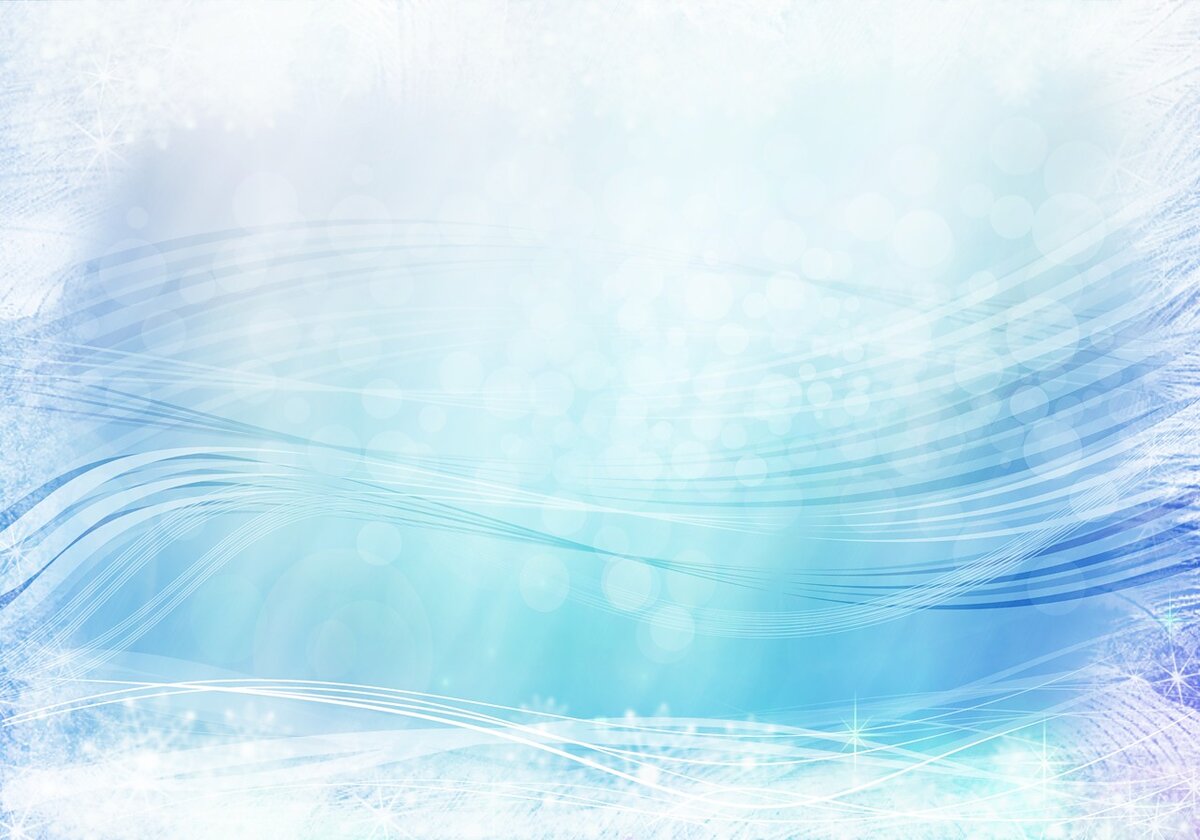 Ненецкая легенда
«…Пошёл Нум по земле дальше и встретил мужчину и женщину.  Махнул рукой,  и появились у них олени, нарты, малицы, ягушки и кисы. «Все это ваше, живите счастливо, - сказал Нум. – но жить вы должны по законам. Вот они: орнамент на твоих кисах. Это не просто  рисунок. Треугольник кисов – это твой чум,  поперечные полоски – запреты, еще один треугольник – дымок над чумом. А верхний ободок на носу кисов – это небо над твоей головой. Полоски в разные стороны могут означать лучи солнца над чумом. Орнамент вокруг кисов означает, что под небом вы не одни; вокруг вашего чума живут и другие…..»
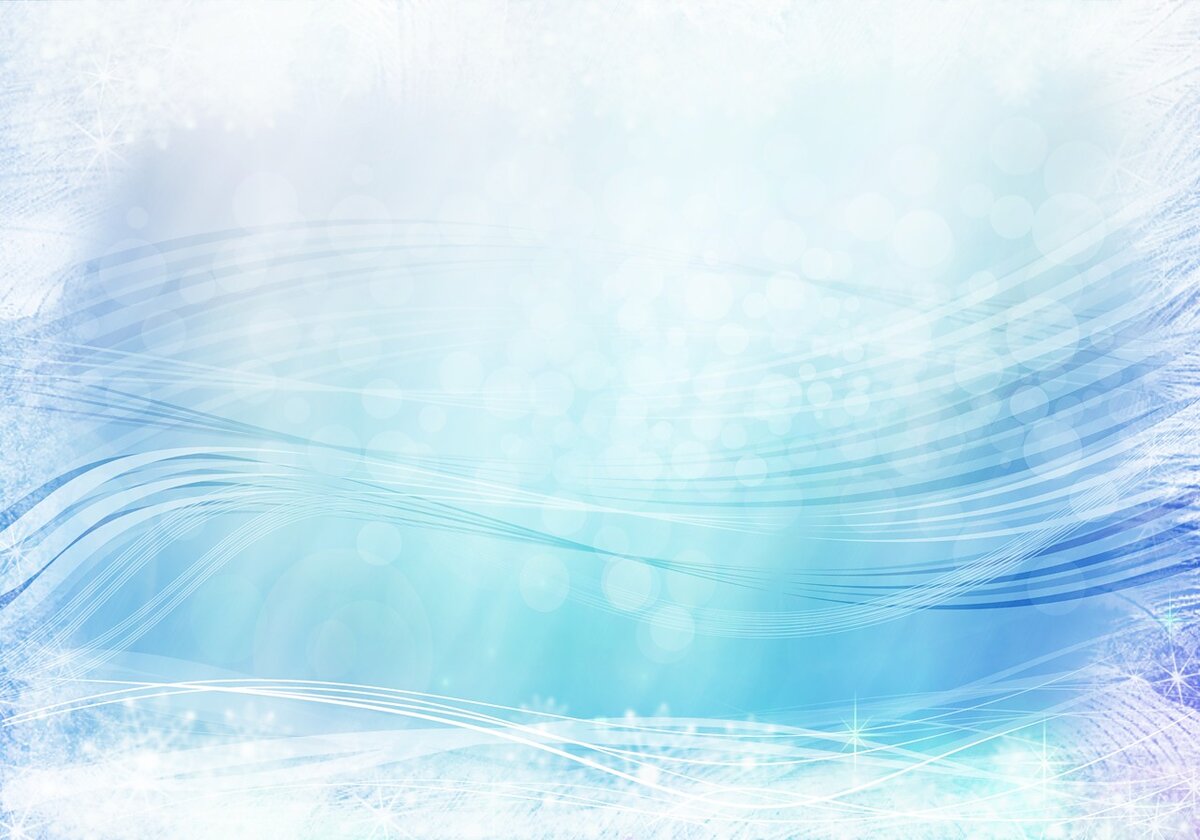 Орнамент-оберег
Предки ненцев придавали  орнаментам свойства оберегов и роль магической защиты самого предмета и его и владельца. Хозяйки орнаментировали, прежде всего ворот и рукава, подол, то есть все отверстия, через которые болезни или  злые силы могут проникнуть внутрь человека. В узорах изображали растения,  животных, солнце, луну, землю, огонь – такие рисунки, считали они, не дают приблизиться злым духам к человеку и привлекают добрых покровителей. Имея орнаментированную одежду ненцы думали что защищают себя от духов, болезней и они не смогут проникнуть в них через защитный магический узор.
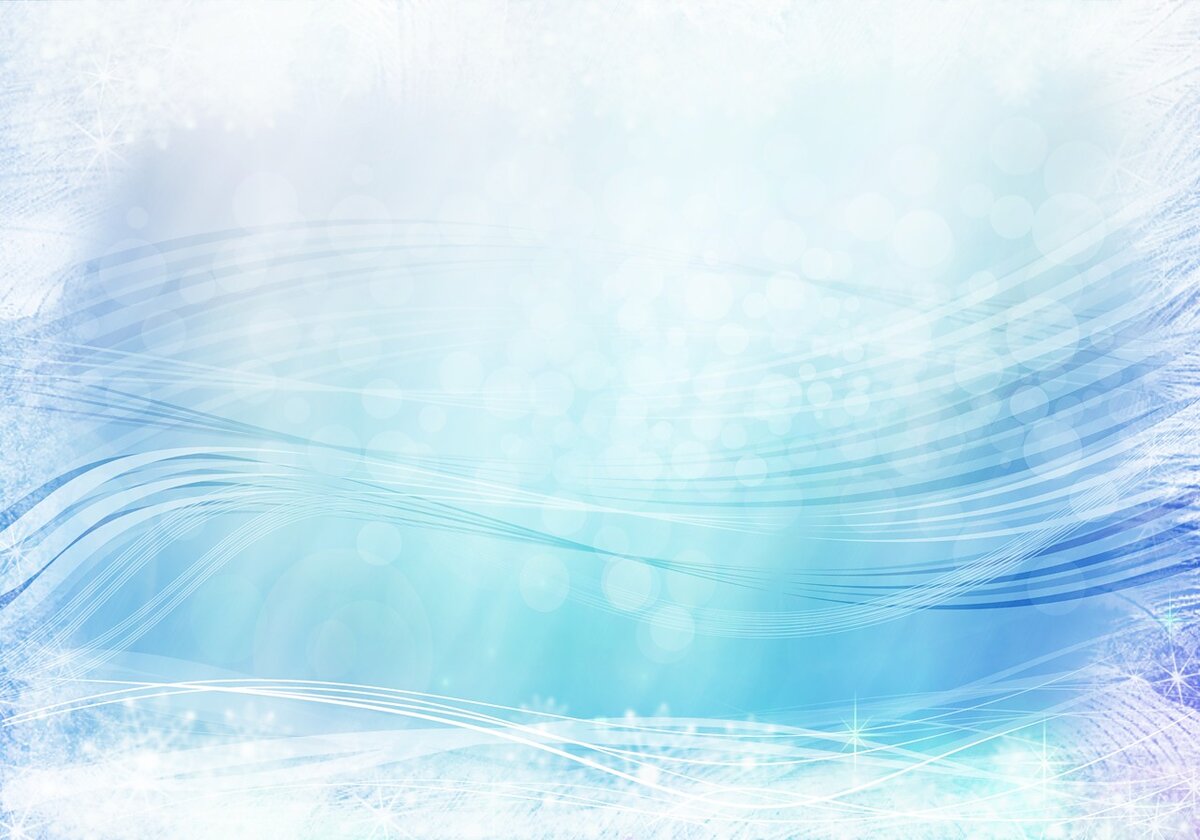 Ненецкие орнаменты – это условные знаки,  символы, которые  выражают отношение человека к явлениям природы
«…на орнаментах, геометрически точно вырезанных,  изображена вся  тундра, с реками, озерами, с глазами, копытами и ушками оленя, следами других животных, птиц и зверей …»
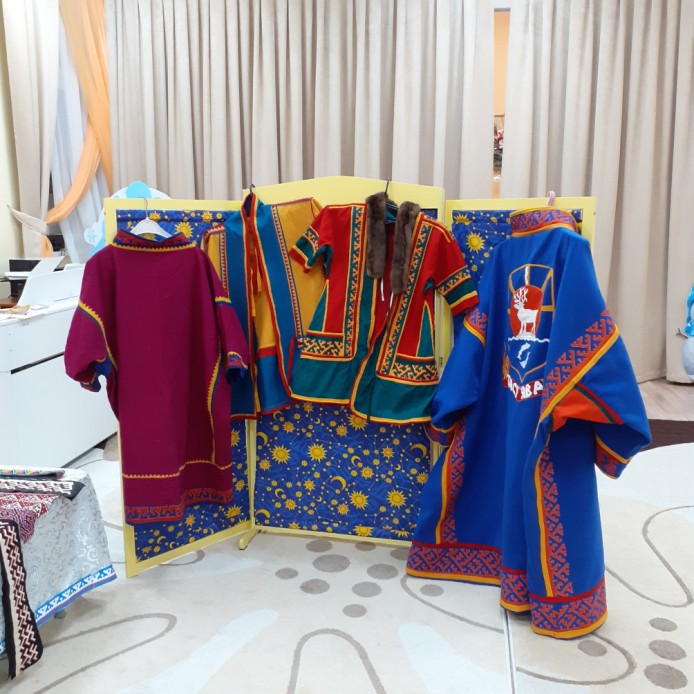 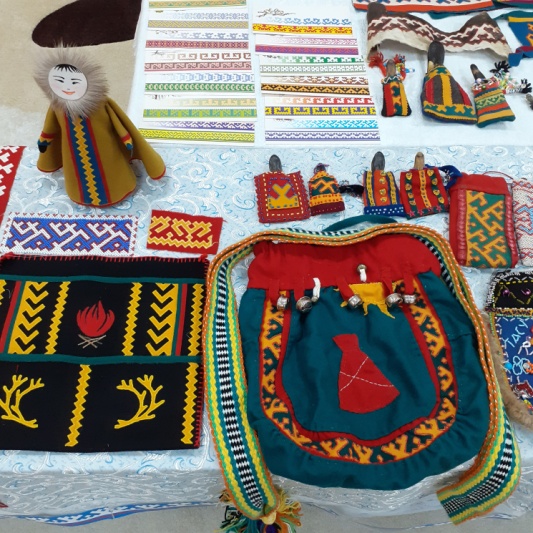 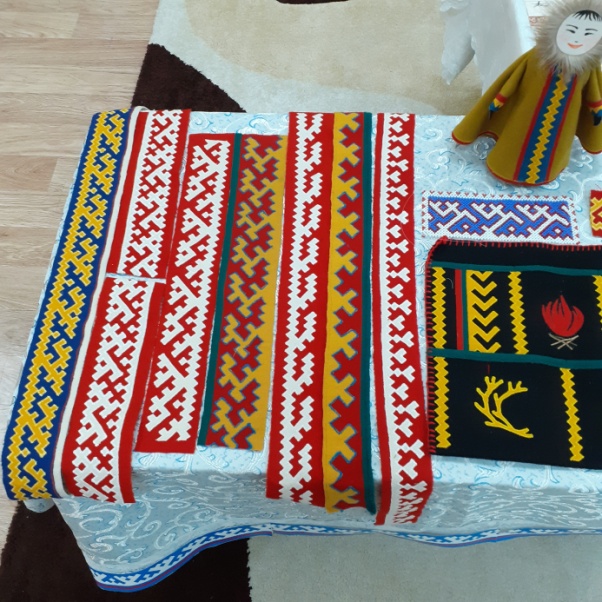 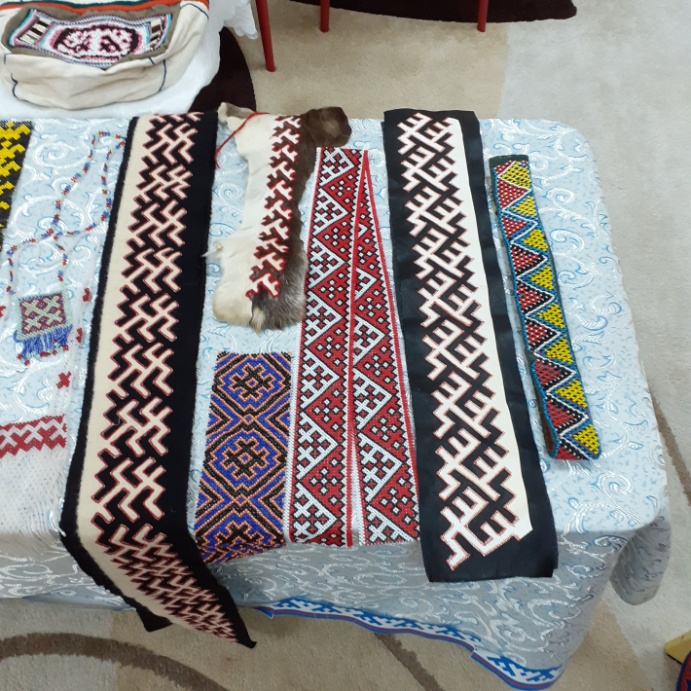 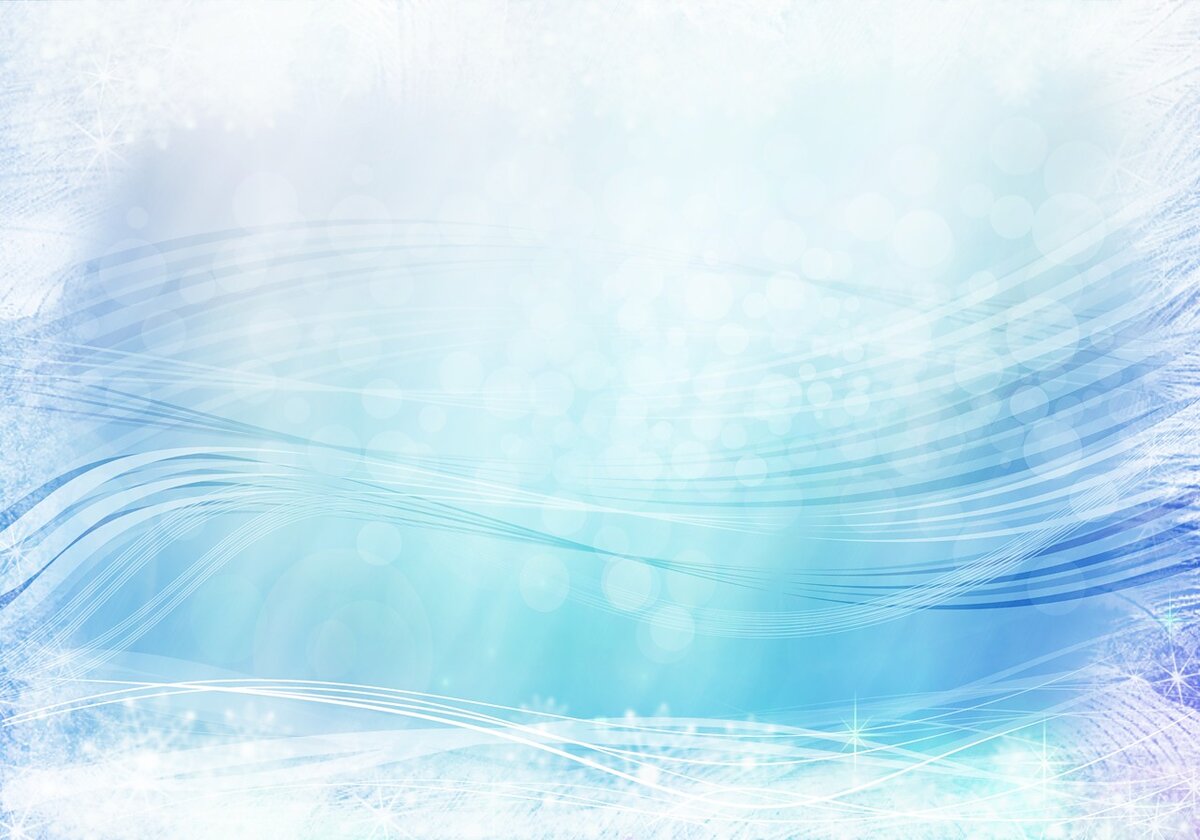 На встречу были приглашены мастерицы п.Тазовский. Среди них была мастерица по декорактивно - прикладному творчеству Салиндер Тамара Вэрьевна, которая рассказала о творчестве Народов Крайнего Севера, о ненецких игрушках для девочек «Нухуку» (кукла из утиных клювов).
Молодая мама Яр Ирина увлеченно рассказывала о цвете в орнаменте. Каждый цвет в орнаменте имеет свою стихию, голубой, синий-вода, небо, желтый – солнце и т.д.
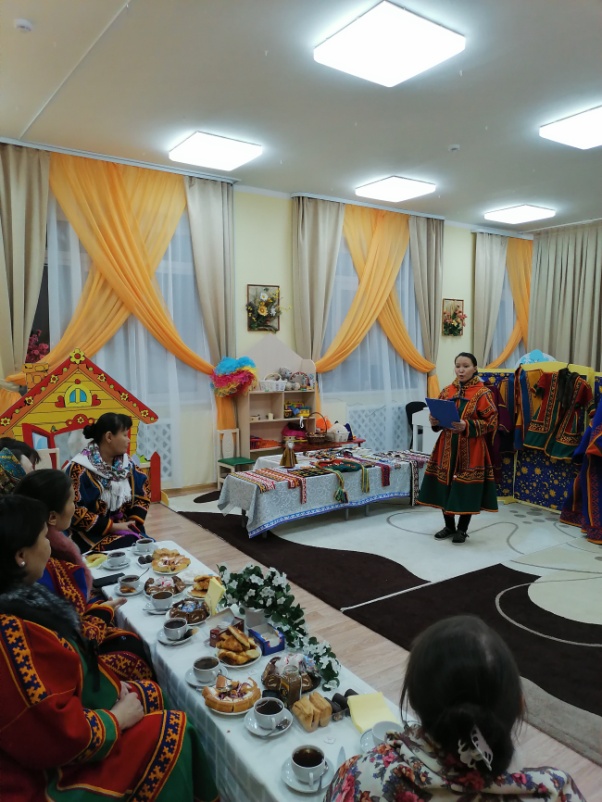 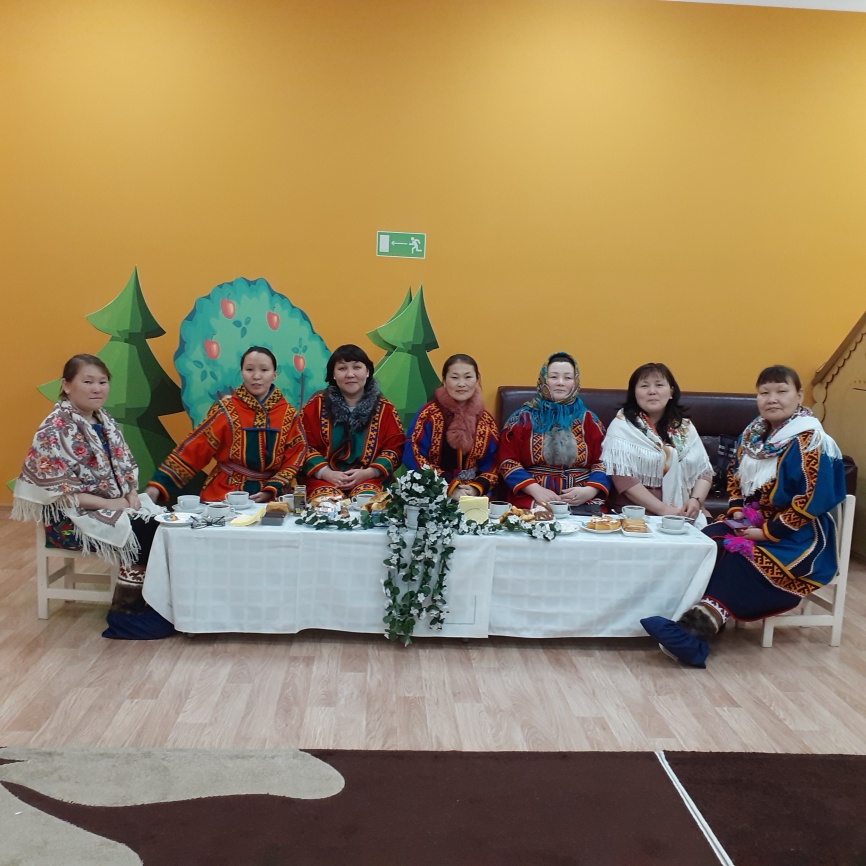 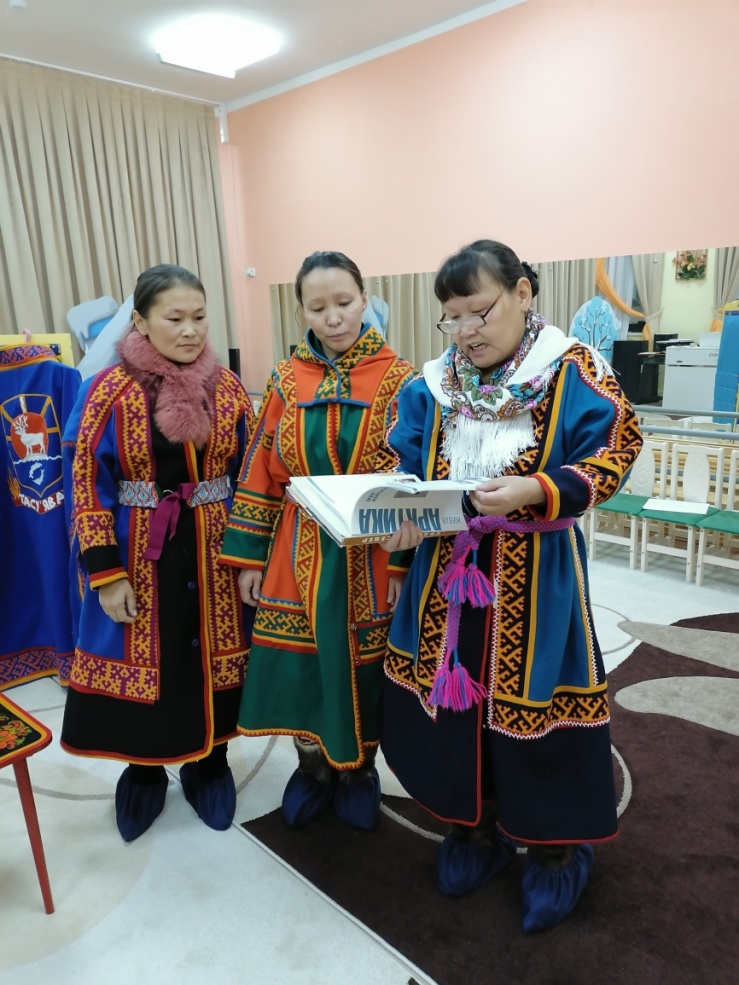 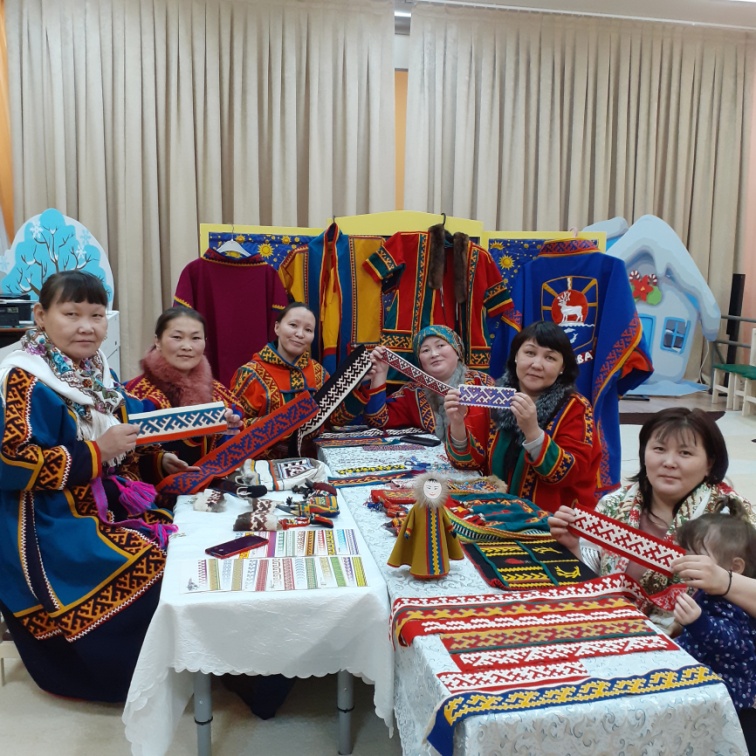 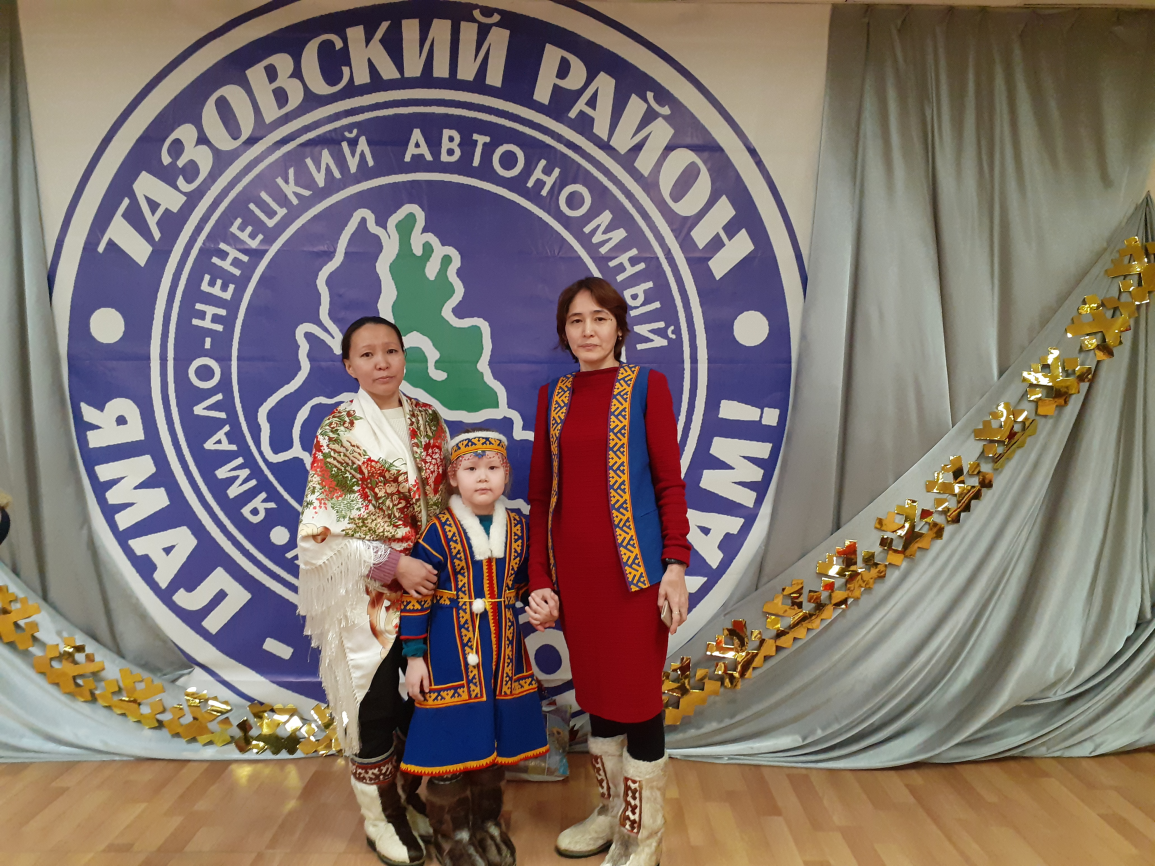 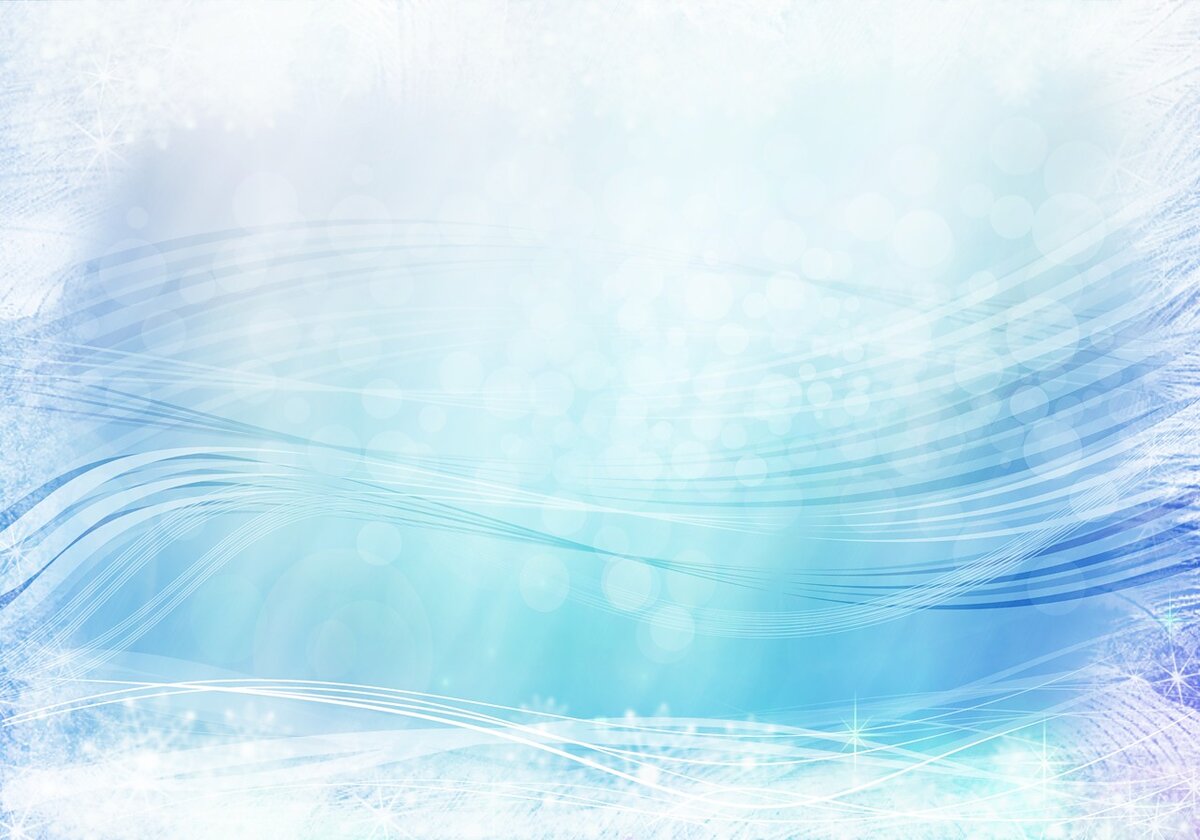 Интересные встречи на Ямальской земле
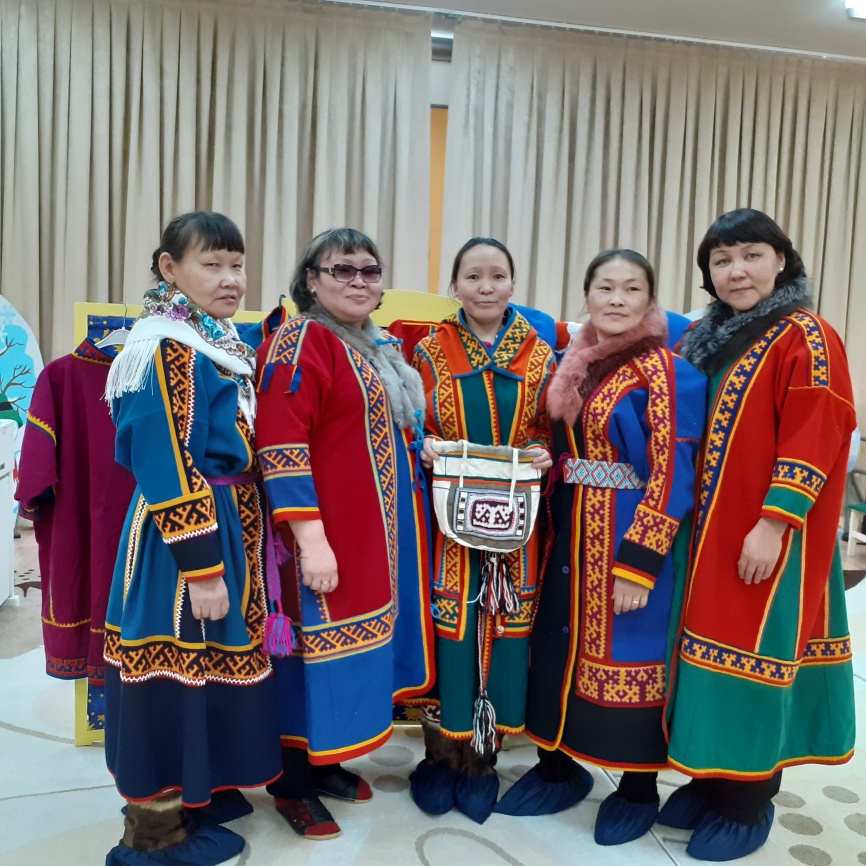 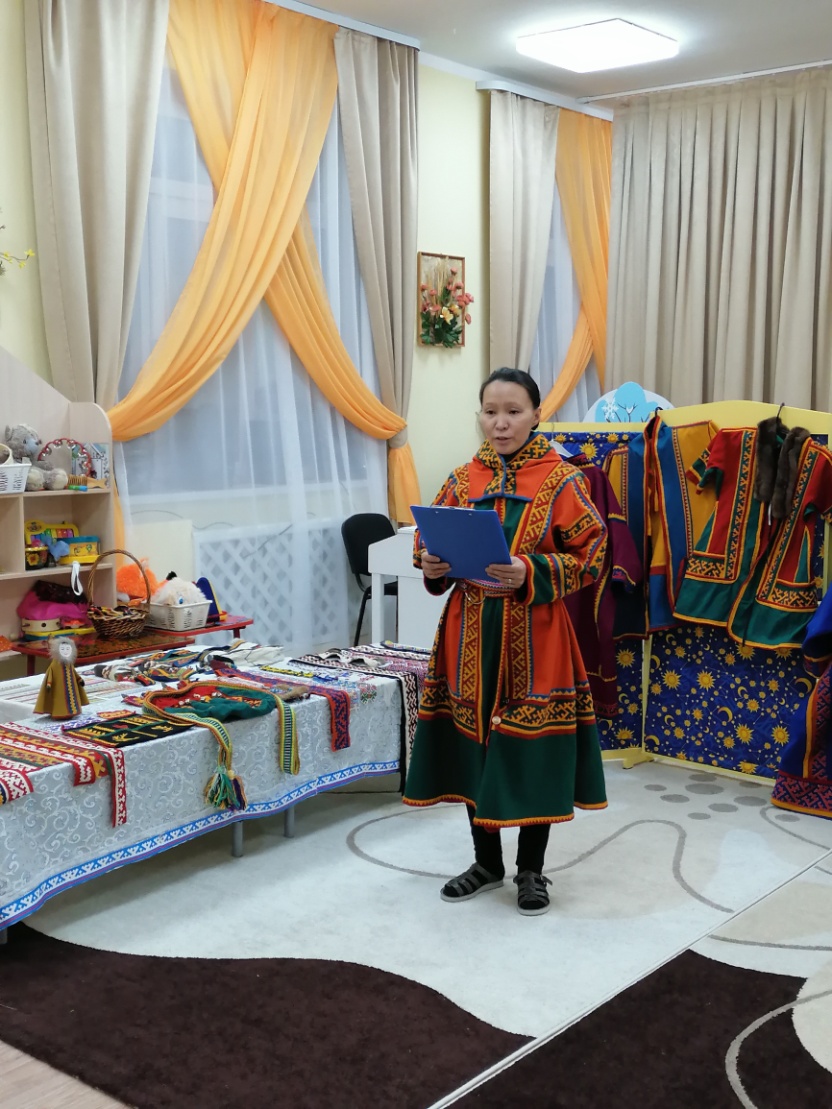 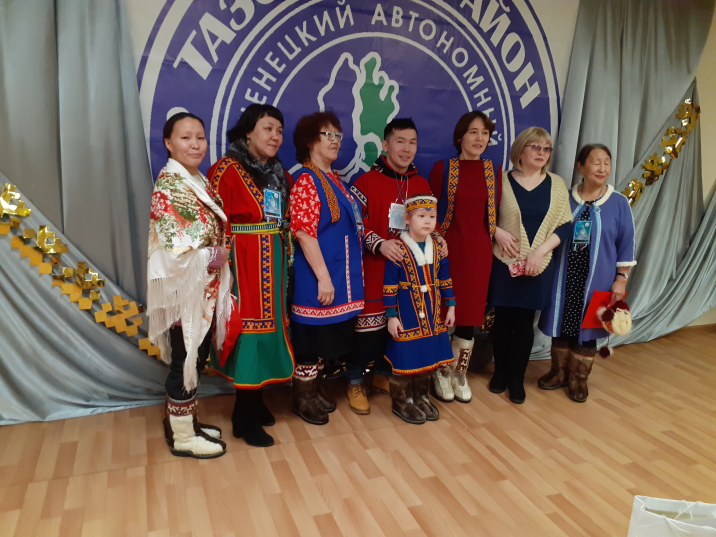 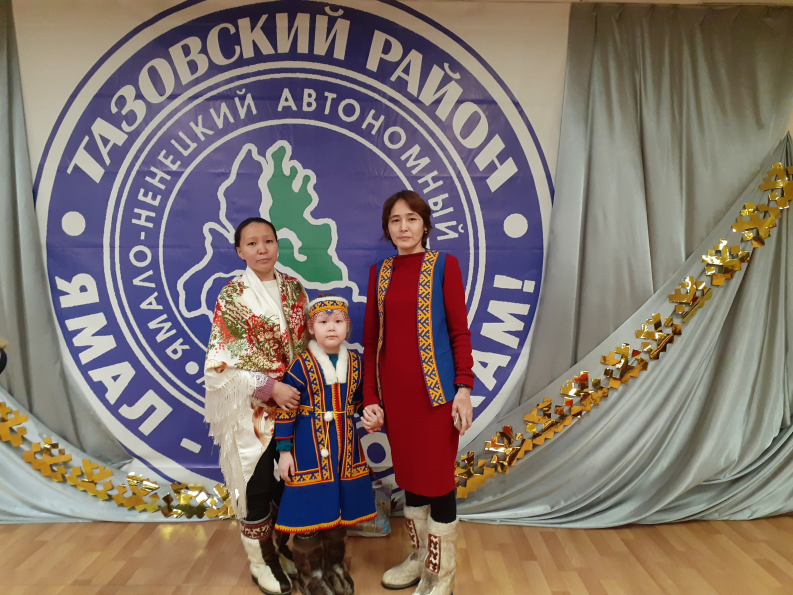 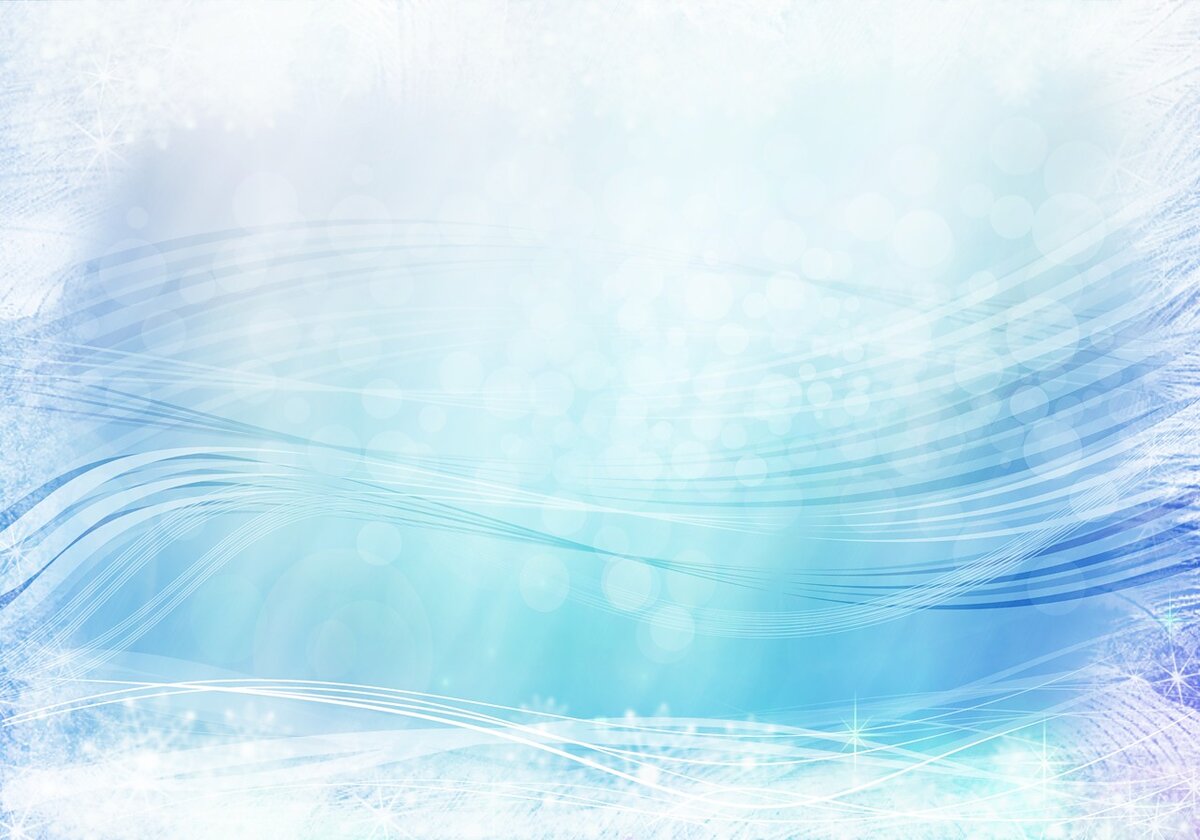 ТУНДРОВИЧКИ 
                                  Леонид Лапцуй
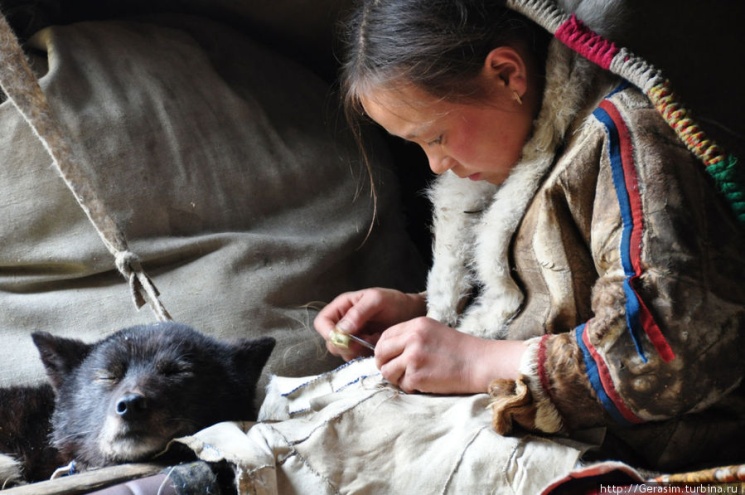 Согнулась ненка над своей работой.
Она кроит отточенным ножом
Орнаменты семиузорных  кисов.
Рисунки так красивы и белы,
Что на снежинки хрупкие похожи. 
На кисы сказкой, прихотью свободной
Узор ложится под напев народный.
Орнамент, вышитый с таким душевным жаром, 
Он не забудется, вовек не станет старым  .
На просторах тундры, словно птички, 
Распевают песни тундровички.
Косы черные, как реки, с плеч стекают.
Ягушки гагарами пестрят. 
И орнаментом пестрит цветной наряд.
Смастерят они себе кисы, 
С семицветной радугою споря.
Швов никто в одежде ненок не найдет.
 руки гибкие, и стан – под стать  березе.
То «сиянье» сотворят иглой, 
И оно в орнаменте лучится.
То олень, рога взметая, мчится, 
Свет в одежде меховой струится 
И переливается игрой
Ярких красок – их сама природа
Сотворила для умелых рук
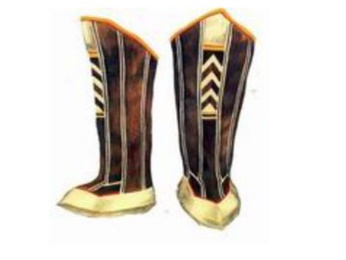